Application du premier principe de la thermodynamique à la réaction chimique
Dissolution de sels
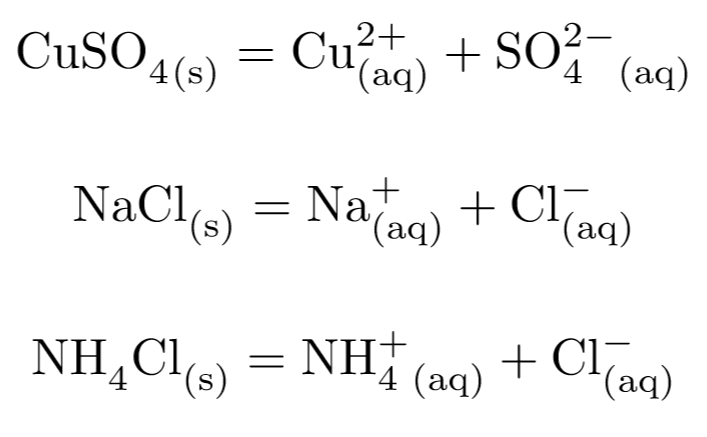 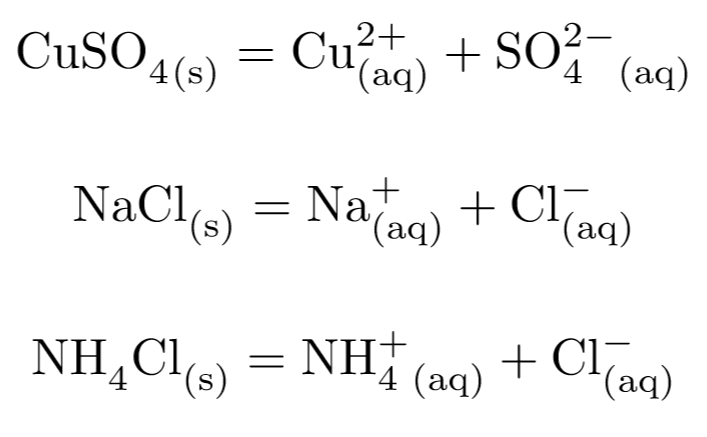 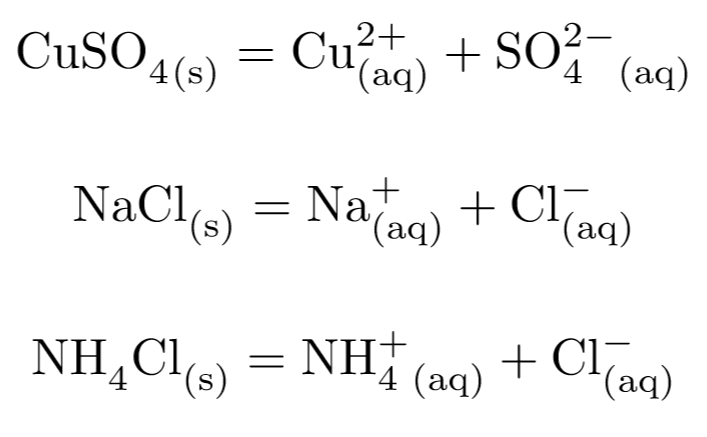 T =        °C
T =        °C
T =        °C
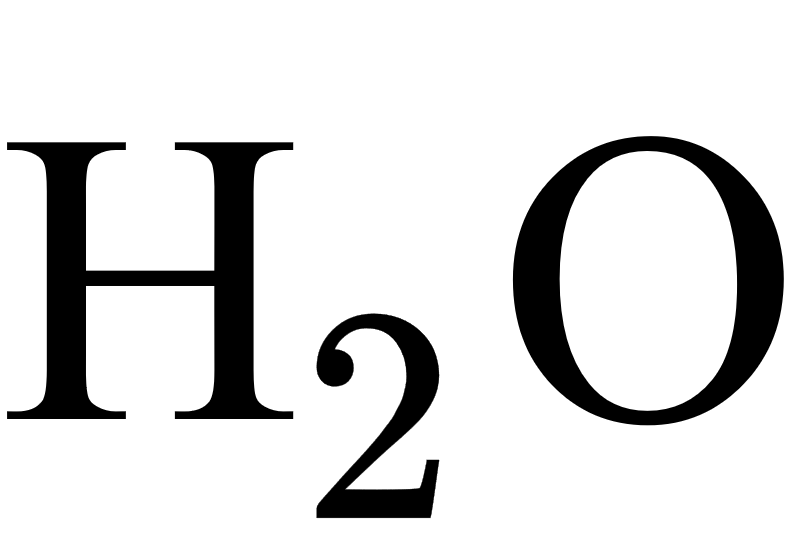 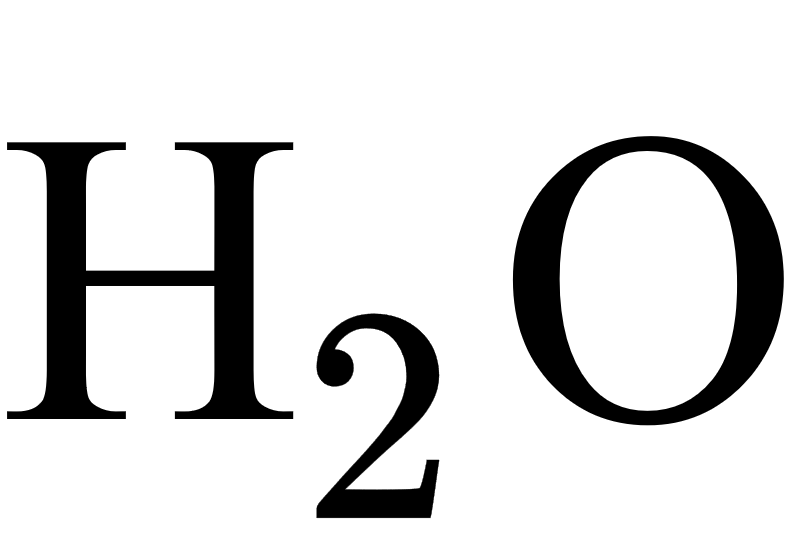 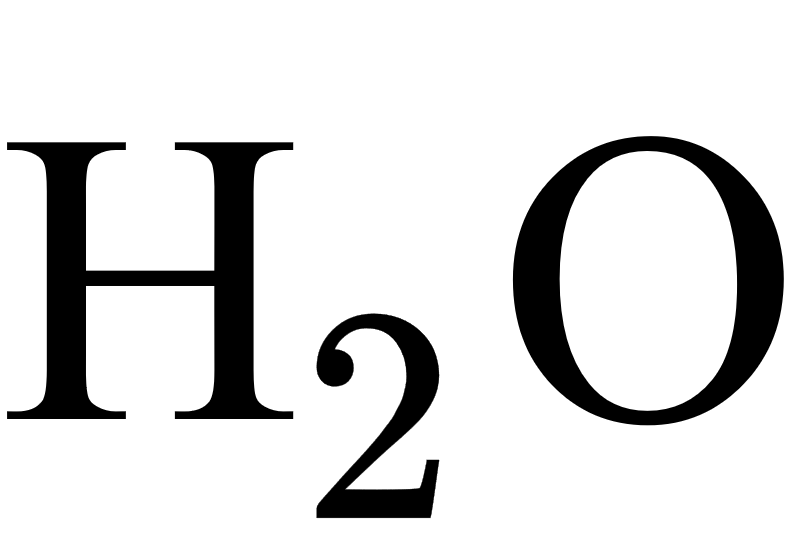 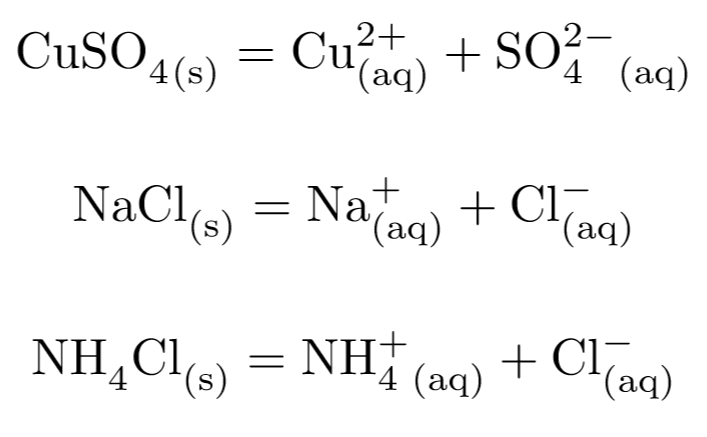 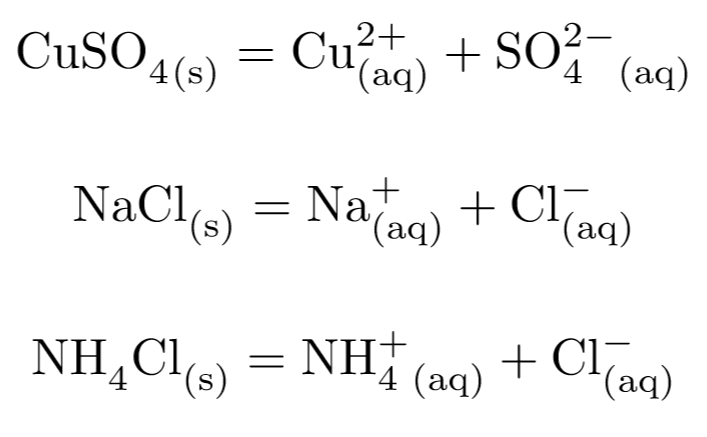 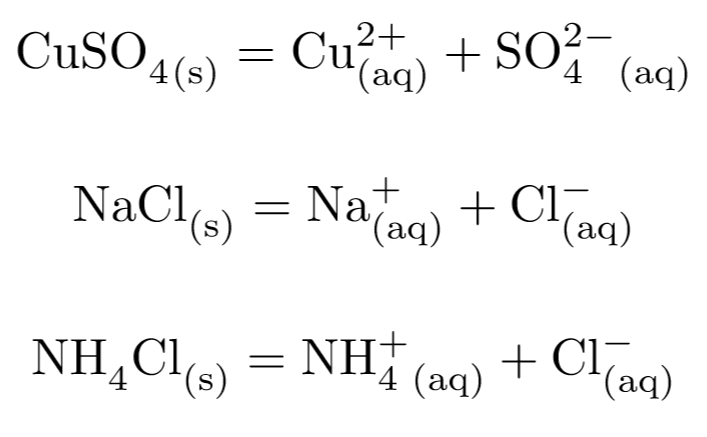 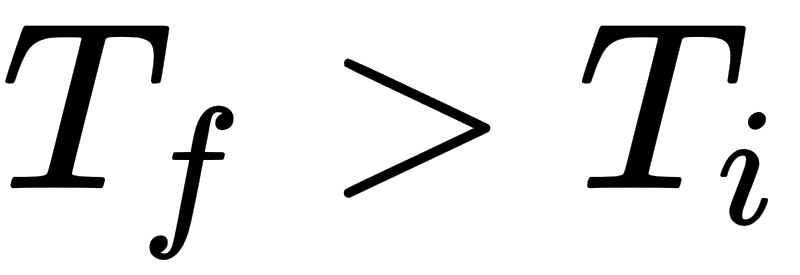 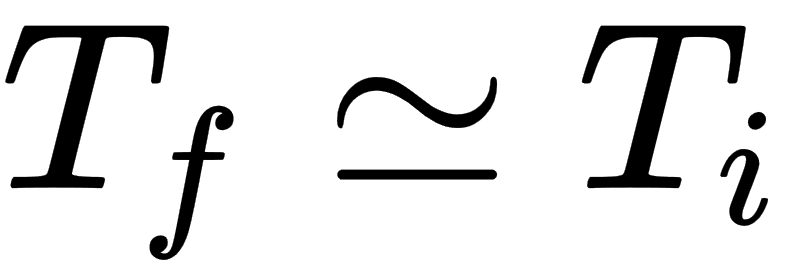 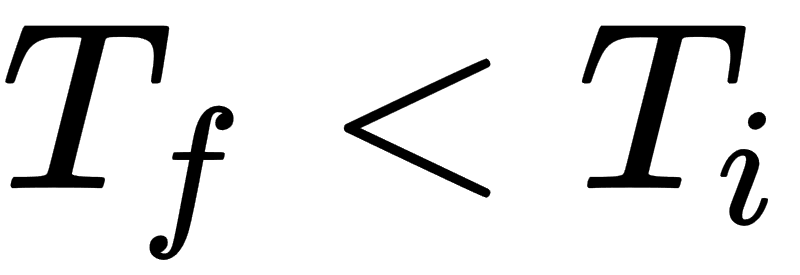 Cycle de Hess
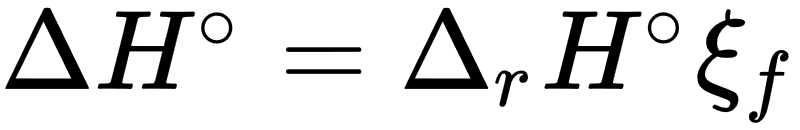 Etat initial (réactifs)
Etat final (produits)
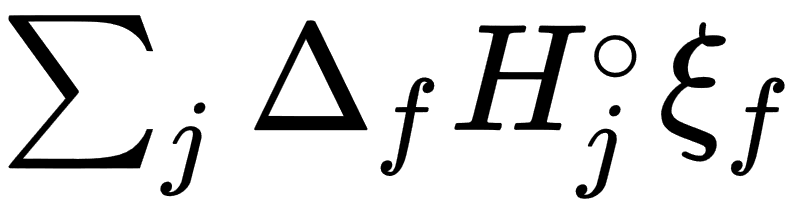 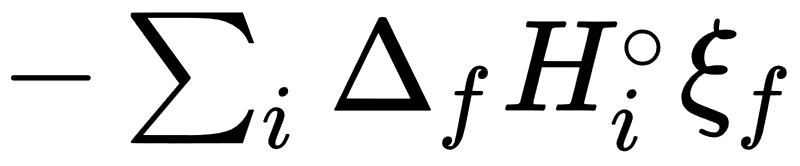 Tous les éléments chimiques dans leurs états standard de référence
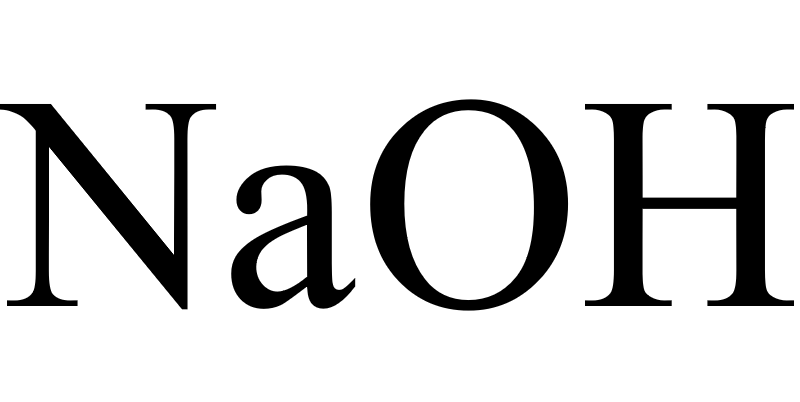 Calorimetrie
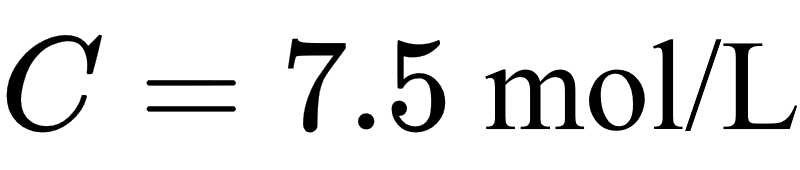 Agitateur
T =        °C
Thermomètre
Parois calorifugé
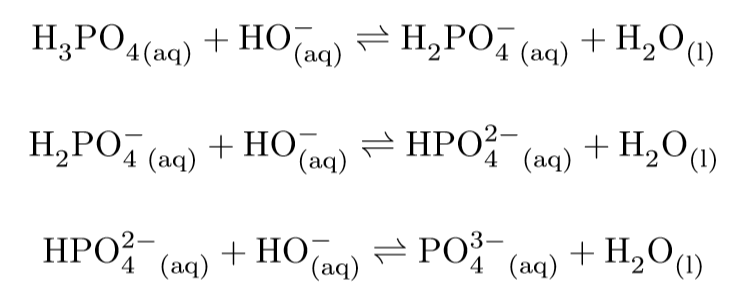 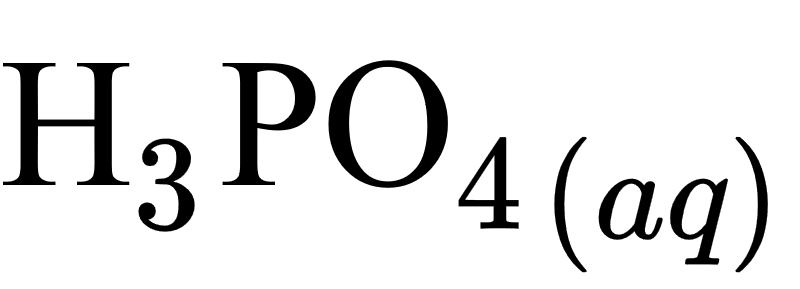 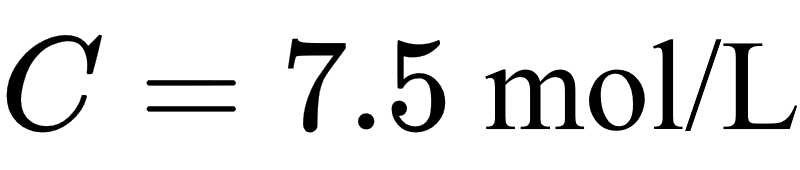 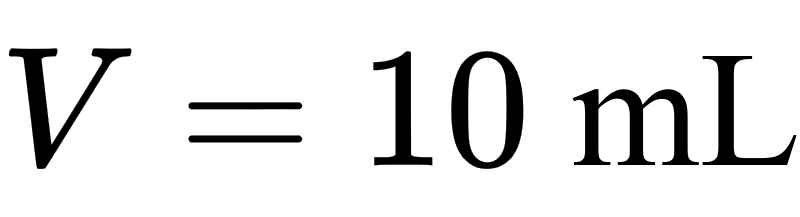 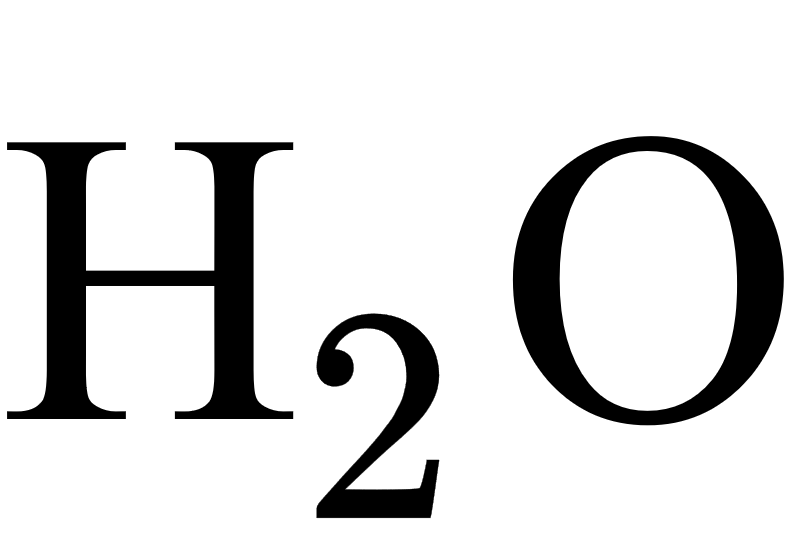 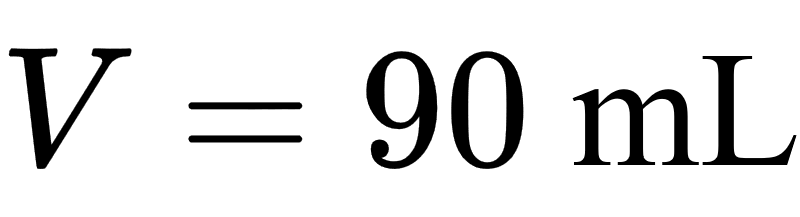